Analisis situasi wilayah untuk program penyuluhan pertanian
Masalah
Suatu wilayah dikatakan mempunyai masalah kalau ada fakta yang belum memuaskan atau fakta tersebut belum sesuai dengan yang diinginkan/harapan
Terdapat perbedaan antara data aktual dan potensial
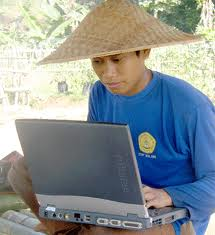 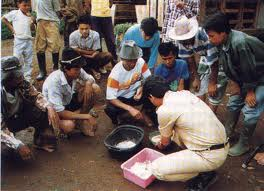 Faktor-Faktor Penyebab Fakta tidak memuaskan (masalah)
Prilaku dan Non Prilaku
MASALAH
Masalah adalah faktor-faktor penyebab keadaan tidak memuaskan atau hal-hal yang tidak dikehendaki (Mardikanto, 1993). Untuk mengidentifikasi masalah dapat dilakukan dengan menganalisis kesenjangan antara: 
1. data potensial dengan data aktual; 
2. keadaan yang ingin dicapai dengan keadaan yang sudah dicapai; 
3. teknologi yang seharusnya dilakukan dengan teknologi yang sudah diterapkan; 
4. peraturan yang seharusnya dilaksanakan dengan kenyataan yang dijumpai.
Menurut William Pounds dalam Mardikanto (1993), ada empat kondisi
penyebab masalah, yaitu apabila:

1. terjadi penyimpangan dengan pengalaman masa lalu atau ada kondisi baru yang berbeda dengan kondisi yang biasa dihadapi;
2. terjadi penyimpangan antara rencana/harapan dengan kenyataan yang ada;
3. ada orang luar yang membawa masalah baru kepada sistem sosial yang bersangkutan; dan
4. ada pesaing yang dirasakan akan membahayakan/mengurangi kepuasan yang telah dinikmati.
Adapun masalah yang dipilih untuk diperbaiki dapat dilakukan melalui tahapan berikut. 
1. Menyangkut kebutuhan nyata (real needs). 
2. Harus segera diupayakan pemecahannya. 
3. Bersifat strategis, yang berkaitan dengan banyak hal ditangani secara terpadu berpengaruh besar demi keberhasilan pembangunan pertanian.
PERMASALAHAN
Permasalahan dalam hal ini terkait dengan faktor-faktor yang dinilai dapat menyebabkan tidak tercapainya tujuan, atau faktor-faktor yang menyebabkan terjadinya perbedaan antara kondisi saat ini (faktual) dengan kondisi yang ingin dicapai. Faktor-faktor tersebut antara lain:
Faktor yang bersifat perilaku, yaitu faktor yang berkaitan dengan tingkat adopsi pelaku utama dan pelaku usaha terhadap penerapan suatu inovasi/teknologi baru, misalnya belum yakin, belum mau, atau belum mampu menerapkan dalam usahanya. Contohnya, sebagian besar (80%) petani pelaksana Supra Insus di WKBPP ”A” belum yakin terhadap kemampuan ZPT/PPC dapat meningkatkan produksi
Faktor yang bersifat non perilaku, yaitu faktor yang berkaitan dengan ketersediaan dan kondisi sarana dan prasarana pendukung usaha pelaku utama dan pelaku usaha, misalnya ketersediaan pupuk, benih/bibit atau modal. Contohnya, sebagian besar (80%) petani pelaksana Supra Insus di WKBPP ”A” belum yakin terhadap kemampuan ZPT/PPC dapat meningkatkan produksi.
Dari sekian banyak permasalahan yang diidentifikasi, perlu dibuat pemeringkatan sesuai dengan prioritas pembangunan pertanian di suatu wilayah. Penetapan urutan prioritas masalah tersebut dapat dilakukan dengan menggunakan teknik identifikasi faktor penentu (impact point), dan teknik pemeringkatan masalah lainnya